Publicación digital en la era de la información: desafíos en educación
Nohemí Rojas Icabalzeta
Consejo Nacional de Universidades
nrojas@cnu.edu.ni
Doctorante del Programa Educación y Econtransformación; Máster en Administración Pública en Saemaul Undong y Desarrollo Comunitario por la Universidad Yeungnam, República de Corea (2016-2018); Máster en Estudios Históricos Latinoamericanos y del Caribe (UNAN-Managua, 2014-2016); Licenciada en Filología y Comunicación (UNAN-Managua). Docente-investigadora de la UNAN-Managua. Actualmente, es directora de ÍNDICE, Revista de Educación de Nicaragua del Consejo Nacional de Universidades (CNU).
Introducción
Digitalización de la información
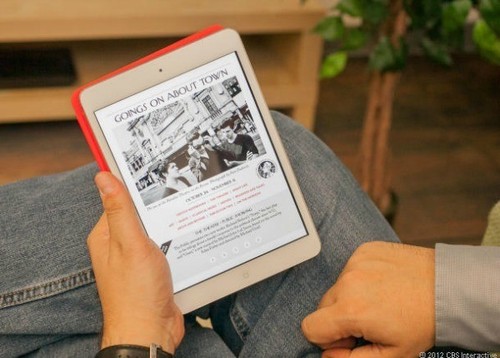 Libros electrónicos o e-books:
Obras de consulta
Publicaciones periódicas
Bibliotecas digitales
Coursepacks o dossier electrónico 
Catálogos
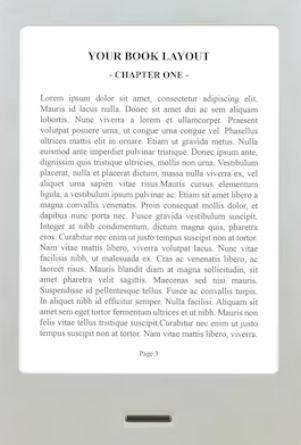 Papel - Pantalla
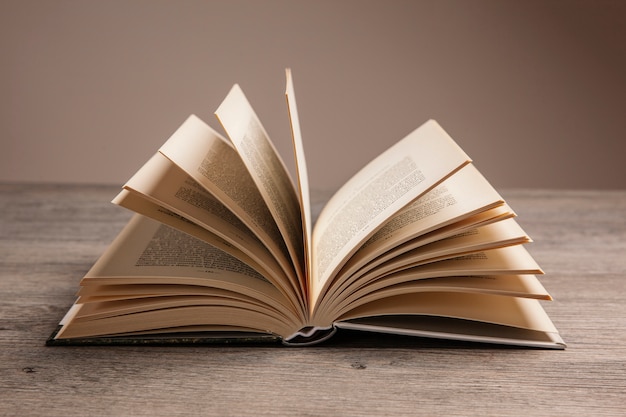 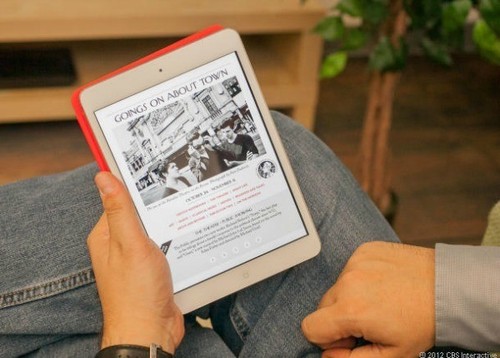 Ventajas y desventajas
Contexto en educación
Gestión y autorregulación del aprendizaje 

Promoción de la lectura

Pensamiento crítico
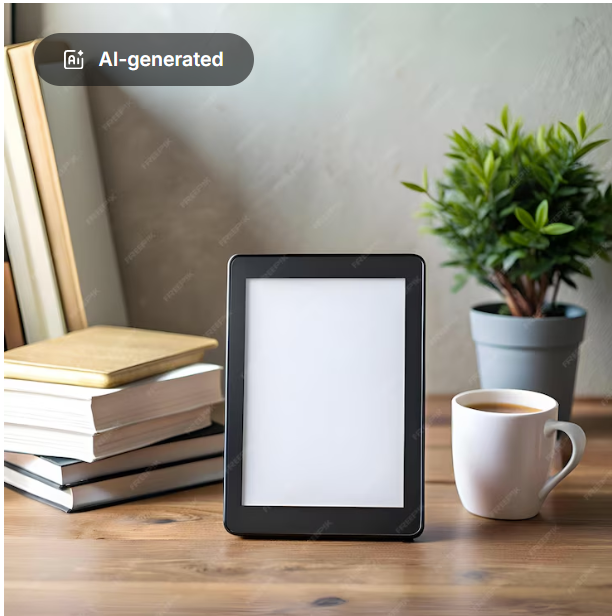 Desafíos
Validación de fuentes
Desinformación y detección
Herramientas de verificación 
(fast-checkers)
Brechas digitales 
Acceso equitativo
Estudiantes con discapacidad 
Derechos de autor y propiedad intelectual
Copyright
Creative Commons
Competencias digitales
Habilidades digitales:
Curaduría de contenidos
Uso de plataformas educativas
Producción de contenidos digitales
Alfabetización digital
Formación continua 
Herramientas y plataformas para la calidad educativa
Innovación pedagógica
Adaptación de los educadores
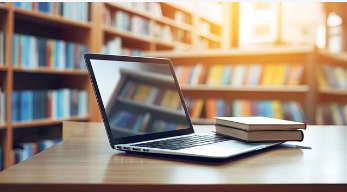 Conclusiones
Amplias oportunidades de la publicación digital en educación
La accesibilidad, veracidad y sobrecarga como desafíos  
Gestión y divulgación del conocimiento 
Generación de redes académicas y de investigación internacionales 
Habilitación de una cultura de investigación y publicación
Nohemí Rojas Icabalzeta
nrojas@cnu.edu.ni